2030
BUSINESS REPORT
Lorem ipsum dolor sit amet, consectetur adipiscing elit. Ut efficitur ipsum vitae tortor accumsan, a pulvinar lorem lacinia. Donec eu arcu justo. Fusce eget consequat risus.
汇报人：PPT营
请输入你的标题
MANAGING DIRECTOR
CREATIVE DIRECTOR
FINANCE MANAGER
HEAD OF HUMAN RESOURCES
AMANDA DOE
RACHEL DOE
MATTHEW DOE
JASON doe
Lorem ipsum dolor sit amet,
Consectetur adipiscing elit.
aenean acelit a felis pharetra
Lorem ipsum dolor sit amet,
Consectetur adipiscing elit.
aenean acelit a felis pharetra
Lorem ipsum dolor sit amet,
Consectetur adipiscing elit.
aenean acelit a felis pharetra
Lorem ipsum dolor sit amet,
Consectetur adipiscing elit.
aenean acelit a felis pharetra
请输入你的标题
Lorem ipsum dolor sit amet, consectetuer adipiscing elit sed diam nonummy nibh tincidunt ut laoreet dolore magna
dolor sit amet, consectetuer adipiscing elit sed lorem ipsum dolor sit amet lorem ipsum dolor sit
CLIENT
Loopy Enterprise Limited
OVERVIEW
Lorem ipsum dolor sit amet,  consectetur adipiscing elit ann ac  elit a felis pharetra Lorem ipsum dolor sit amet lorem ipsum dolor sit amet
WEBSITE 
www.loopy.com
请输入你的标题
Lorem ipsum dolor sit amet, consectetur  met adipiscing elit. Aenean ac elit a felis pharecing Lorem ipsum dolor sit amet consectetur 
met adipiscing elit. Aenean ac elit a felis pharecing Lorem ipsum dolor sit amet consectetur  met
请输入你的标题
Great logos designs. Easy to use. Perfect for all things
Great logos designs. Easy to use. Perfect for All things
VULPUTATE LOREM IPSUM SOLOR SIT AMET
Consectetur adipiscing elit. Proin vulputate elementum lorem sed molestie. Pellentesque Lorem Ipsum Dolor Sit Ametlorem sed molestie. Pellentesque amet ullamcorper lorem ipsum dolor

Consectetur adipiscing elit. Proin set vulputate elementum lorem sed molestie. Pellentesque Lorem Ipsum Dolor Sit eer Ametlorem sed molestie. Pellentesque amet ullamcorper lorem ipsum dolor
Great logos designs. Easy to use. Perfect for all things
Adam
USA
Adam
USA
Adam
USA
请输入你的标题
Adam
USA
Adam
USA
Adam
USA
Adam
USA
Adam
USA
Adam
USA
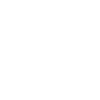 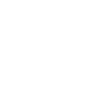 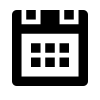 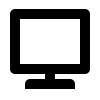 请输入你的标题
FINANCIAL TARGETS
GROWTH OBJECTIVES
CLIENT
Loopy Enterprise Limited
OVERVIEW
Lorem ipsum dolor sit amet,  consectetur adipiscing elit ann ac  elit a felis pharetra Lorem ipsum dolor sit amet lorem ipsum dolor sit amet
WEBSITE 
www.loopy.com
2030
感谢您的观看
Lorem ipsum dolor sit amet, consectetur adipiscing elit. Ut efficitur ipsum vitae tortor accumsan, a pulvinar lorem lacinia. Donec eu arcu justo. Fusce eget consequat risus.
汇报人：PPT营
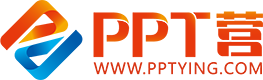 10000+套精品PPT模板全部免费下载
PPT营
www.pptying.com
[Speaker Notes: 模板来自于 https://www.pptying.com    【PPT营】]